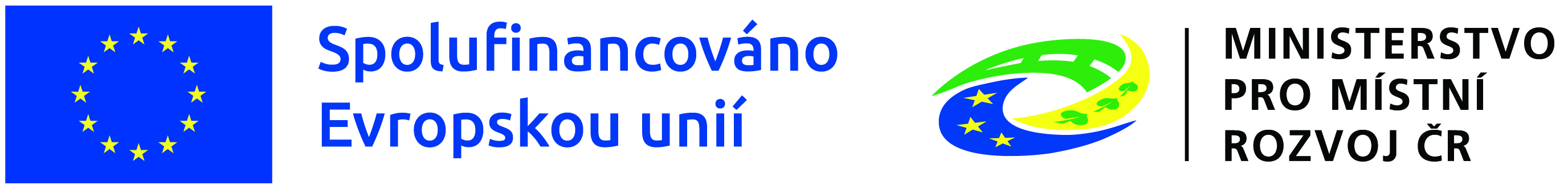 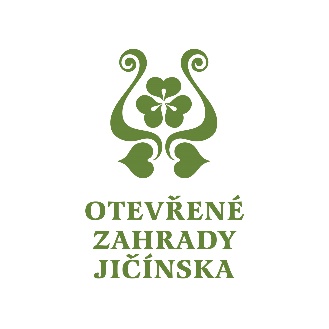 IROP – Hasiči 
4. výzva: MAS Otevřené zahrady Jičínska z. s. 
– IROP – Podpora složek integrovaného záchranného systému

k předkládání projektových záměrů 
pro období 2021 – 2027

Seminář pro žadatele

30. 8. 2023 od 14:00
1
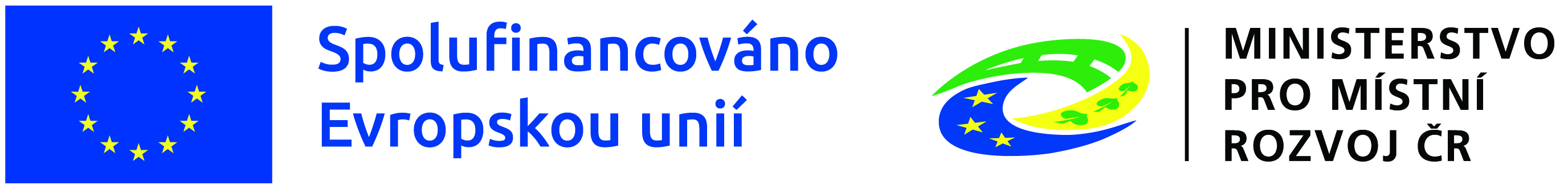 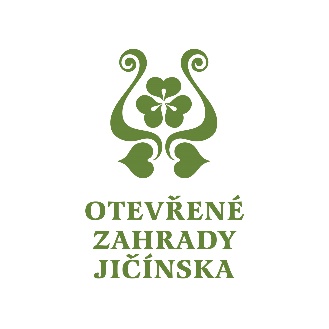 Program Semináře
Rozdíly mezi obdobími 2014 – 2020 a 2021 – 2027
Základní informace k výzvě MAS – sběr projektových záměrů
Základní informace k výzvě IROP
Webová aplikace IS KP21+
Různé, diskuse
2
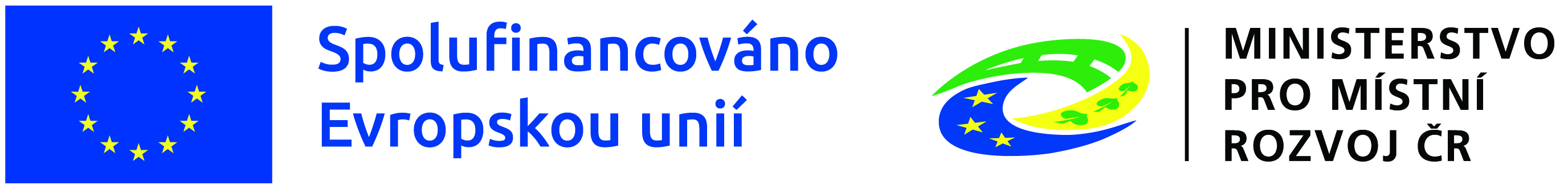 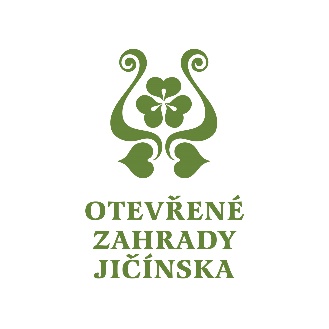 1. Změny oproti minulému období
MAS vyhlašuje výzvu pouze na svých webových stránkách, nikoliv v systému MS2021+
Projekt se na MAS podává pouze ve formě vyplněného projektového záměru s doložení několika málo příloh k posouzení věcného hodnocení, nikoliv jako plnohodnotná Žádost o podporu
Kompletní žádost o podporu se podává do MS2021+ až po schválení projektového záměru na MAS 
posouzení způsobilosti projektu je vždy na Centru pro regionální rozvoj (dále jako CRR) –tj. mělo by se tím předejít duplikovanému hodnocení a několikanásobnému vracení Žádosti o podporu
Teoreticky by mohl být proces na MAS o něco rychlejší, protože MAS bude kontrolovat menší množství dokumentů (očekáváme cca 1 měsíc)
Komunikace s MAS probíhá přes email, popř. datovou schránku, nikoliv v systému MS2021+
Konzultace ke způsobilosti nákladů probíhají přímo s Konzultačním servisem CRR – který slouží ke komunikaci mezi žadateli a CRR k projektům před předložením Žádosti o podporu
3
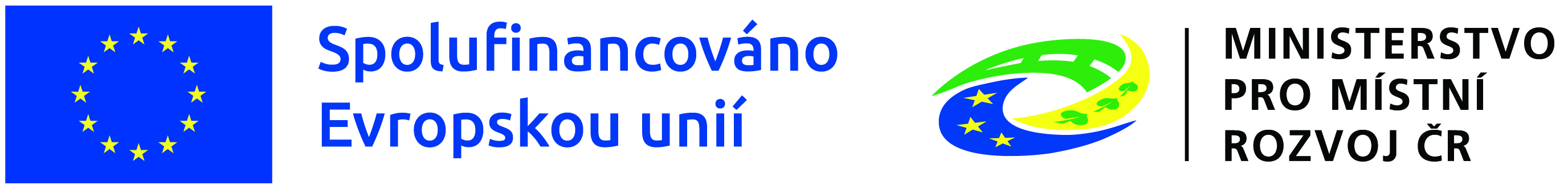 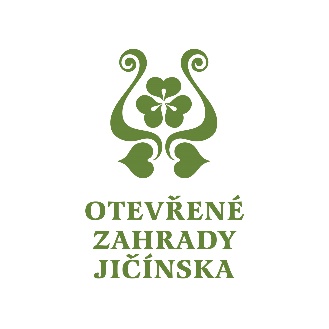 Zjednodušená metoda vykazování – automaticky dopočtena paušální sazba ve výši 7 % z přímých výdajů na nepřímé výdaje. Proplácení bez kontroly účetních dokladů. 
Poskytnuté údaje veřejné správě – nepožaduje se předložení již jednou veřejné správě poskytnutých údajů, např. výpis z Obchodního rejstříku / výpis z katastru nemovitostí 
zrušena povinnost předkládat analýzu eCBA přínosů a nákladů a sledovat příjmy 
Nevyčerpané prostředky - mezi sledovanými obdobími se přesouvají automaticky, příjemce nemusí o převod žádat prostřednictvím žádosti o změnu 
Fikce doručení – lhůty pro splnění jsou navázány na datum doručení dokumentu či depeše (tj. když se do MS2021+ přihlásí jakákoliv osoba s vazbou na projekt – tedy  i MAS). 
Kontrola formálních náležitostí a přijatelnosti - v případě potřeby po dvou výzvách k doplnění žádosti vyzýváno ještě k opravě zjevných formálních chyb 
Více na https://irop.mmr.cz/cs/irop-2021-2027/zmeny-v-irop-2021-2027
4
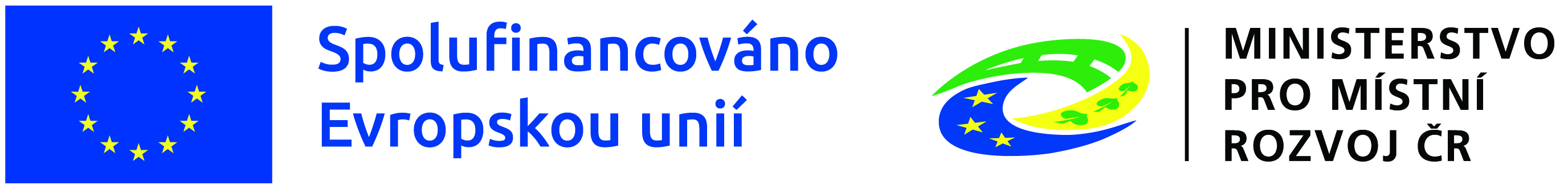 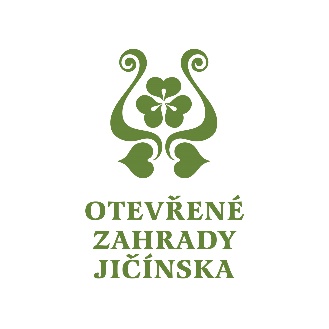 Proces administrace integrovaného projektu CLLD do podání žádosti o podporu do MS2021+
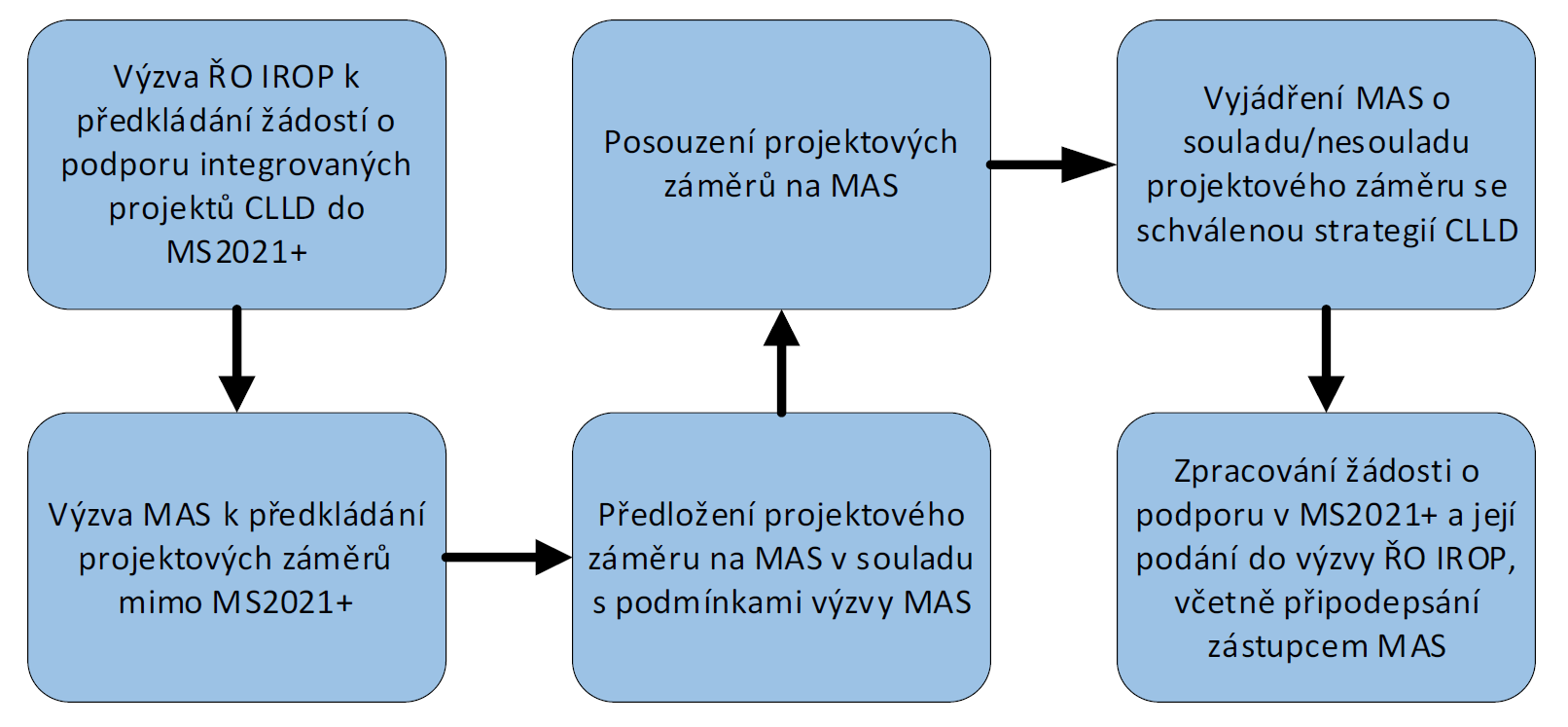 5
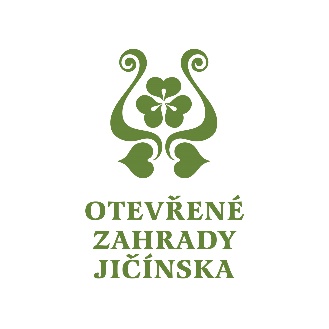 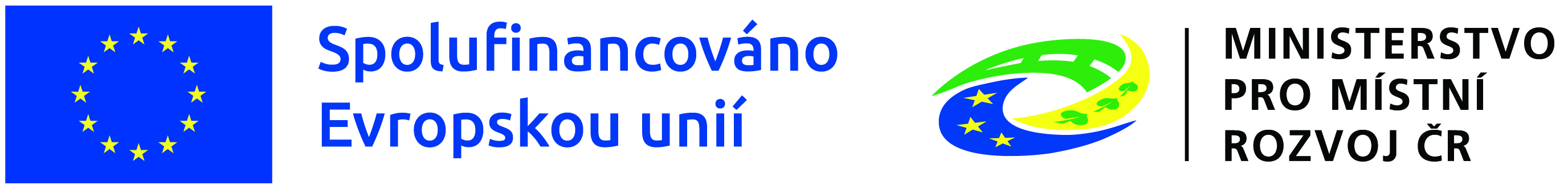 2. Základní informace k výzvě MAS – sběr projektových záměrů
6
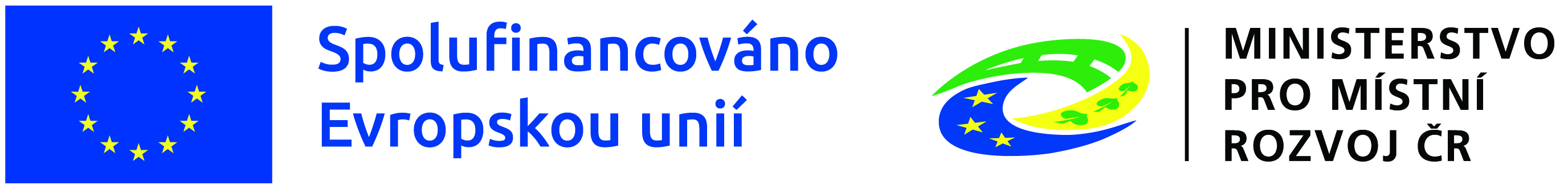 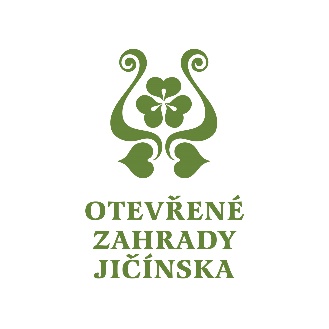 7
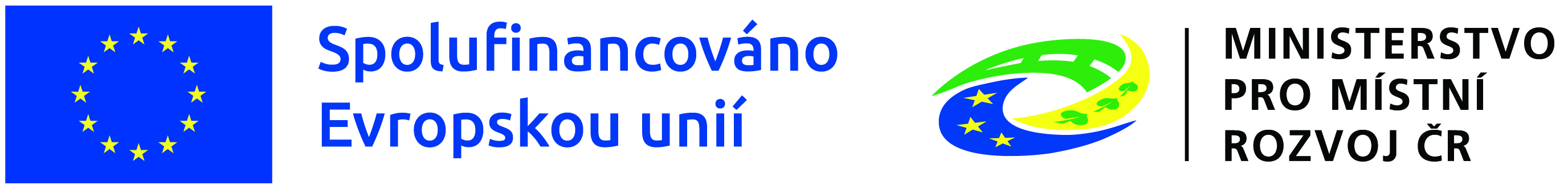 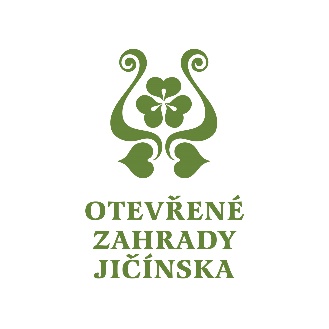 Oprávnění žadatelé:
Obce, které zřizují jednotky sboru dobrovolných hasičů   zařazené do kategorie jednotek požární ochrany II, III a V  (§ 29 zákona č. 133/1985 Sb., o požární ochraně, ve znění pozdějších předpisů)

Cílová skupina:
Obyvatelé a subjekty působící na území působnosti MAS se schválenou strategií CLLD a návštěvníci území působnosti MAS se schválenou strategií CLLD:
• občané ČR;
• osoby zdržující se přechodně na území ČR;
• orgány krizového řízení obcí, krajů a organizačních složek státu;
• základní složky IZS.
8
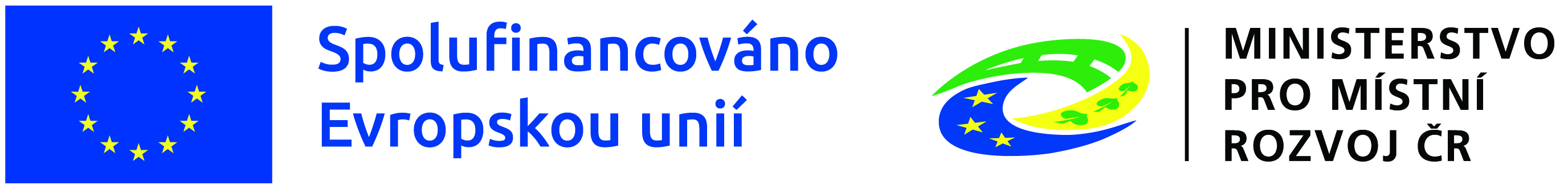 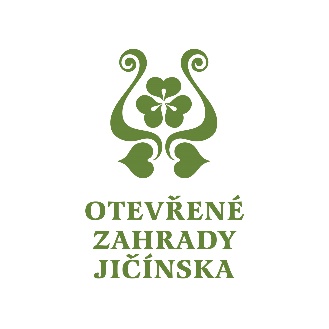 Podporované aktivity výzvy MAS
Podpora jednotek sboru dobrovolných hasičů kategorie jednotek požární ochrany II, III a V
Podporované podaktivity:
A. Výstavba a rekonstrukce požárních zbrojnic;
B. Pořízení požární techniky, věcných prostředků požární ochrany;
C. Vybudování a revitalizace umělých vodních požárních nádrží v obcích.  
Druhy techniky a věcných prostředků, které je možné v rámci projektu pořídit dle kategorie jednotek požární ochrany je uveden v dokumentu Normativ pořízení požární techniky a věcných prostředků požární ochrany v příloze č. 9 (část B) Specifických pravidel.
9
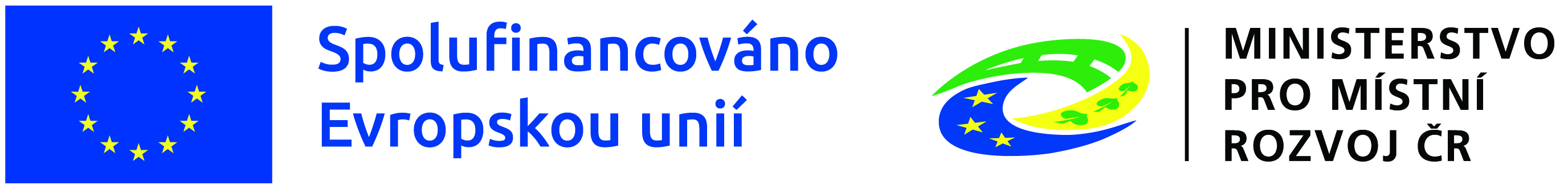 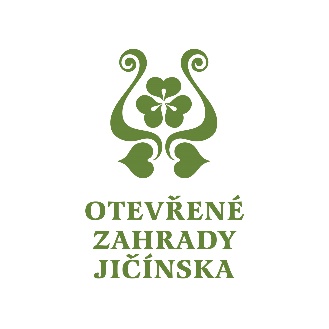 Podání projektového záměru na MAS
Náležitosti projektového záměru:
Vyplněná a elektronicky podepsaná Šablona projektového záměru (vzor je součástívýzvy).
Plná moc (je-li relevantní) – plná moc nemusí být ověřená a může být podepsánaelektronicky i ručně.
Přílohy relevantní pro věcné hodnocení - dokument dokládající zajištěné předfinancování. Jedná se např. o bankovní příslib, souhlas zřizovatele se zajištěním předfinancování, výpis z účtu žadatele s dostatečným zůstatkem (minimálně ve výši odpovídající požadovaným celkovým způsobilým výdajům u projektu), rozhodnutí zastupitelstva obce/města nebo rady města o předfinancování projektu. 

Pokud chce žadatel sdělit další informace nad rámec povinných informací ve formuláři záměru, odevzdá tyto spolu s formulářem projektového záměru.

Kompletně vyplněnou Šablonu projektového záměru společně s přílohami je nutné v řádném termínu a čase odeslat na email irop@otevrenezahrady.cz.
10
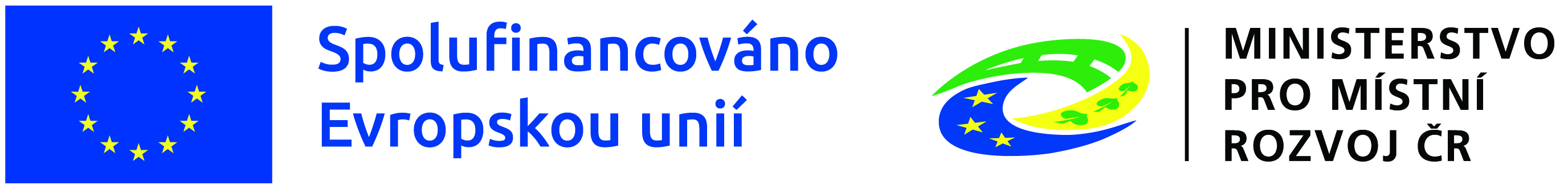 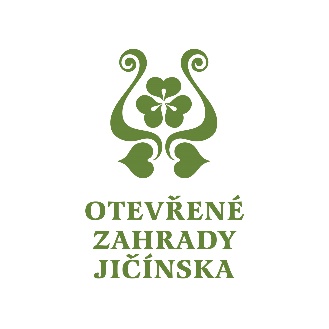 Hodnocení a výběr projektových záměrů MAS
Nejpozději do 5 pracovních dnů od ukončení příjmu projektových záměrů zveřejní MAS přijaté projektové záměry na svém webu.
Administrativní kontrola – provádí zaměstnanci kanceláře MAS 
probíhá v rozsahu předem vypracovaného kontrolního listu (soulad s výzvou MAS a strategií CLLD)
lhůta pro doplnění žádosti žadatelem – do 5 (+ max 5) pracovních dnů, maximálně 2krát
ukončení kontroly nejpozději do 30 pracovních dnů od ukončení příjmu projektových záměrů
Věcné hodnocení – provádí výběrová komise 
probíhá v rozsahu předem vypracovaného kontrolního listu
nejpozději do 40 pracovních dnů od ukončení administrativní kontroly všech projektových záměrů
Výběr projektového záměru –  provádí rada spolku
nejpozději do 20 pracovních dnů od ukončení fáze věcného hodnocení
rada spolku vybírá projektové záměry na základě návrhu výběrové komise
platí pořadí projektů a jejich bodové ohodnocení z věcného hodnocení
max. 2 náhradní projektové záměry
11
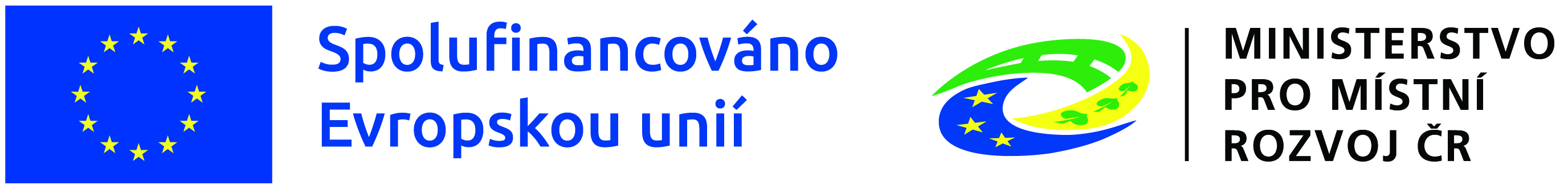 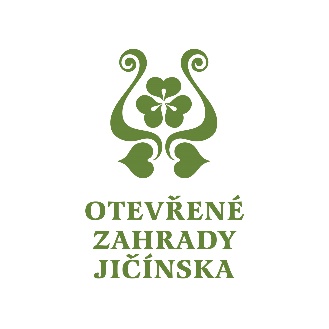 Kritéria věcného hodnocení
Počet obyvatel obce/města, ve které se daný projekt realizuje ke dni 1. 1. 2022 dle údajů ČSÚ -  Žadatel počet obyvatel dohledá na stránkách ČSÚ k 1. 1. 2022 (web odkaz je v Šabloně projektového záměru) - až 30 bodů
Stupeň nebezpečí v katastrálním území obce - Uvedený stupeň nebezpečí musí vycházet z Přílohy č. 1 k Nařízení KH kraje č. 5/2020, ze dne 5. 10. 2020, kterým se stanovují podmínky k zabezpečení plošného pokrytí území KH kraje jednotkami požární ochrany (Věstník právních předpisů KHK, 2020, částka 8) (web odkaz je v Šabloně projektového záměru) – až 20 bodů
Finanční připravenost projektu - Body budou přiděleny na základě informací v příloze k projektovému záměru dokládající zajištěné předfinancování. Jedná se např. o bankovní příslib, souhlas zřizovatele se zajištěním předfinancování, výpis z účtu žadatele s dostatečným zůstatkem (minimálně ve výši odpovídající požadovaným celkovým způsobilým výdajům u projektu), rozhodnutí zastupitelstva obce/města nebo rady města o předfinancování projektu. – až 20 bodů
Finanční náročnost projektu – dle celkových způsobilých výdajů, ze kterých je stanovena dotace- až 20 bodů

Maximální počet bodů: 90, minimální počet bodů pro získání podpory: 45
12
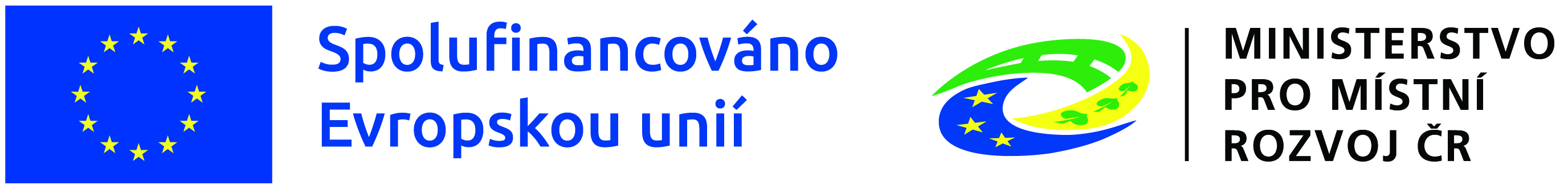 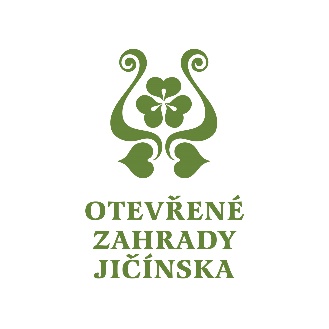 Výsledkem jednání rady spolku je seznam projektových záměrů, které byly vybrány a které nebyly vybrány. Vybraným projektovým záměrům vydá rada spolku Vyjádření o souladu se SCLLD MAS Otevřené zahrady Jičínska z. s. 
Toto rozhodnutí je povinnou přílohou plné žádosti o podporu, kterou žadatel následně zpracuje v MS2021+. 
Vyjádření o souladu se SCLLD je vydáváno na dobu určitou, a to 60 kalendářních dnů ode dne vystavení.
13
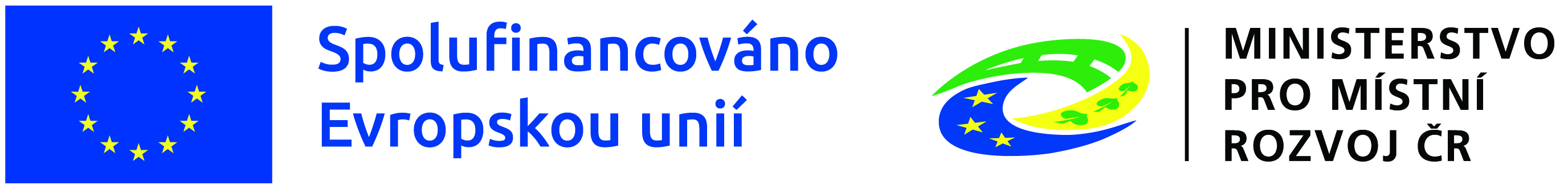 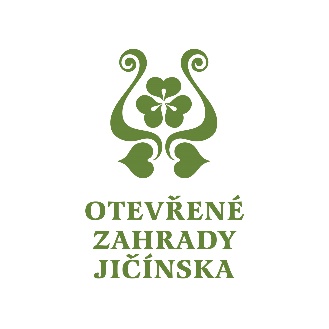 Přezkum hodnocení projektových záměrů
Každý žadatel může podat žádost o přezkum nejpozději do 15 kalendářních dnů ode dne doručení informace s výsledkem hodnocení. Informace se považuje za doručenou automaticky, pokud od data odeslání uplyne 10 kalendářních dnů. Od tohoto data doručení se pro žadatele odvíjí 15 kalendářních dnů pro podání žádosti o přezkum. 
Žádost o přezkum lze podat po každé části hodnocení MAS (administrativní kontrola, věcné hodnocení). Žádost o přezkum žadatel může podat proti pozitivnímu i negativnímu výsledku věcného hodnocení.
Žadatelé se mohou práva na podání žádosti o přezkum vzdát písemně prostřednictvím e-mailu z důvodu urychlení hodnoticího procesu MAS. MAS tuto možnost žadateli nabídne při zaslání výsledku hodnocení.
14
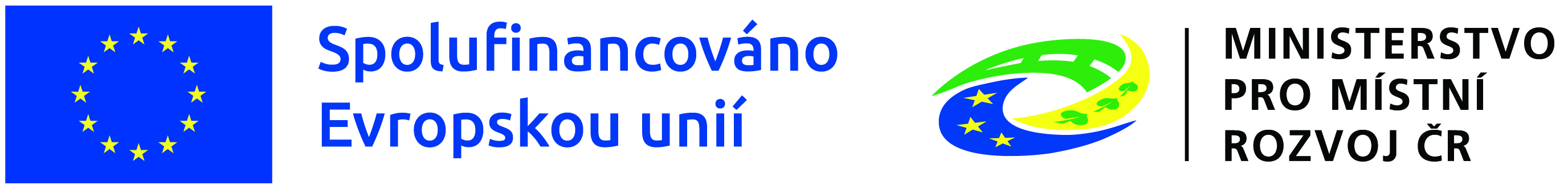 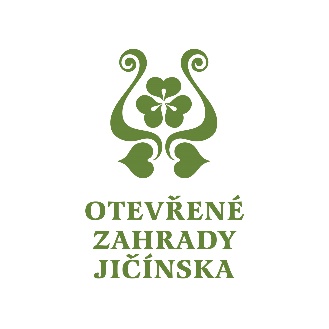 3. Základní informace k výzvě IROP
15
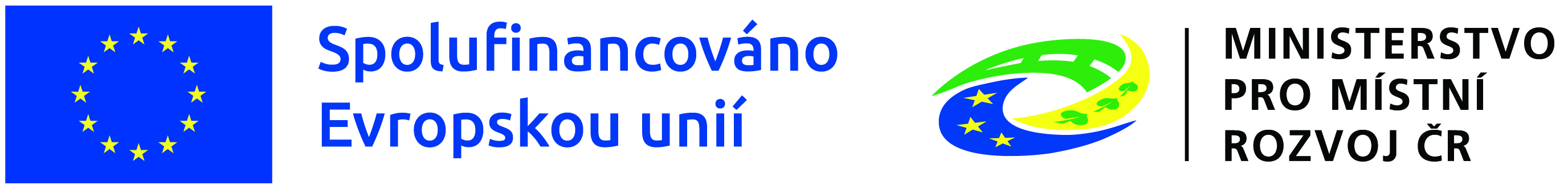 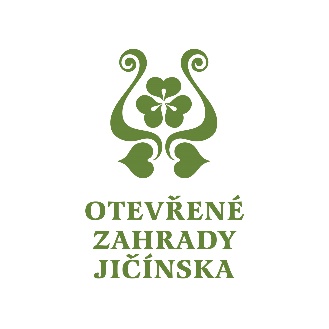 Oprávnění žadatelé:
Obce, které zřizují jednotky sboru dobrovolných hasičů zařazené do kategorie jednotek požární ochrany II, III a V (§ 29 zákona č. 133/1985 Sb., o požární ochraně, ve znění pozdějších předpisů)

Oprávněným žadatelem je výše uvedený žadatel pouze v případě, že obdržel kladné vyjádření MAS o souladu projektového záměru se schválenou strategií CLLD, které je povinnou přílohou žádosti o podporu. Vyjádření MAS musí být platné ke dni podání žádosti o podporu.

Cílová skupina:
Obyvatelé a subjekty působící na území působnosti MAS se schválenou strategií CLLD a návštěvníci území působnosti MAS se schválenou strategií CLLD:
• občané ČR;
• osoby zdržující se přechodně na území ČR;
• orgány krizového řízení obcí, krajů a organizačních složek státu;
• základní složky IZS.
16
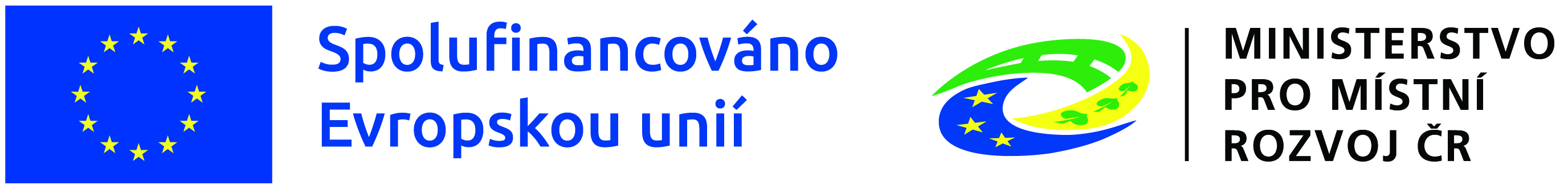 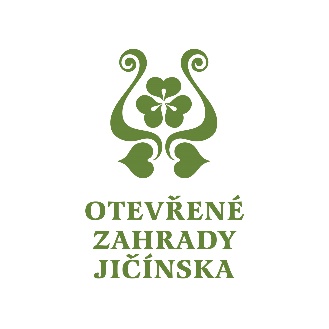 Podporované aktivity
Podpora jednotek sboru dobrovolných hasičů kategorie jednotek požární ochrany II, III a V
Podporované podaktivity:
A. Výstavba a rekonstrukce požárních zbrojnic;
B. Pořízení požární techniky, věcných prostředků požární ochrany;
C. Vybudování a revitalizace umělých vodních požárních nádrží v obcích.
17
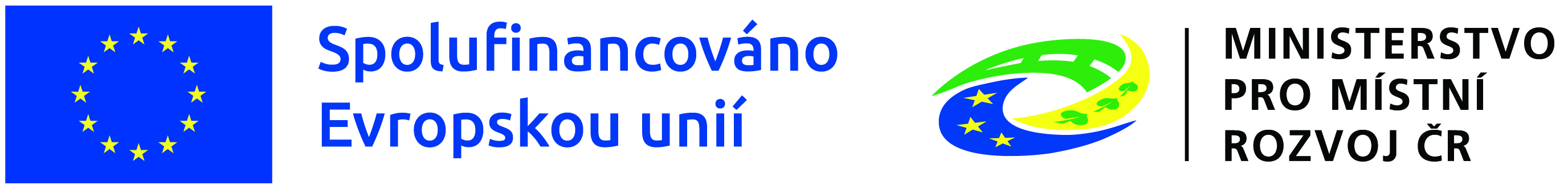 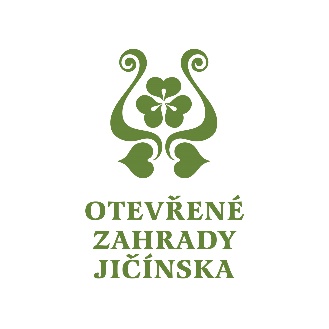 Způsobilé výdaje
Přímé výdaje
musí být doloženy daňovými, účetními či dalšími doklady dle kapitoly 4.2.4 Specifických pravidel a na jejichž základě dojde k výpočtu paušálních nákladů

Nepřímé, paušální náklady
výše je stanovena automaticky za pomoci paušální 7 % sazby 
není potřeba je prokazovat daňovými, účetními či dalšími doklady 
náklady, na jejichž financování je použita paušální sazba, nelze zahrnout mezi přímé výdaje projektu.
18
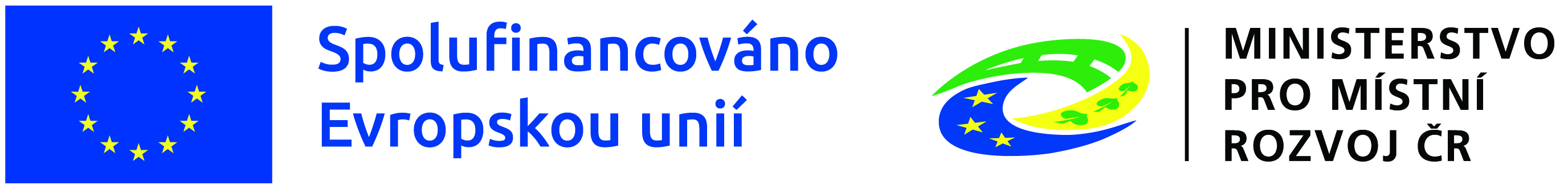 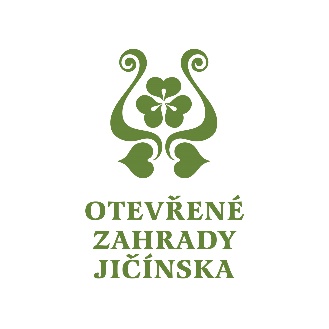 Přímé výdaje
Druhy techniky a věcných prostředků, které je možné v rámci projektu pořídit dle kategorie jednotek požární ochrany je uveden v dokumentu Normativ pořízení požární techniky a věcných prostředků požární ochrany v příloze č. 9 (část B) Specifických pravidel.

Při realizaci zadávacího řízení na pořízení požární techniky a věcných prostředků požární ochrany je žadatel povinen využít vzorovou technickou specifikaci. Vzorové technické specifikace jsou zveřejněny na webových stránkách Hasičského záchranného sboru České republiky na odkaze: 
https://www.hzscr.cz/clanek/irop-technika-pro-izs.aspx

Dokladem o shodě konkrétní technické specifikace pořizované požární techniky a věcných prostředků požární ochrany se vzorovou technickou specifikací je Stanovisko HZS ČR k technickým podmínkám pořizované techniky a vybavení. Vzor tohoto Stanoviska HZS ČR je přílohou č. 10 Specifických pravidel. 

Více ve Specifických pravidlech pro žadatele
19
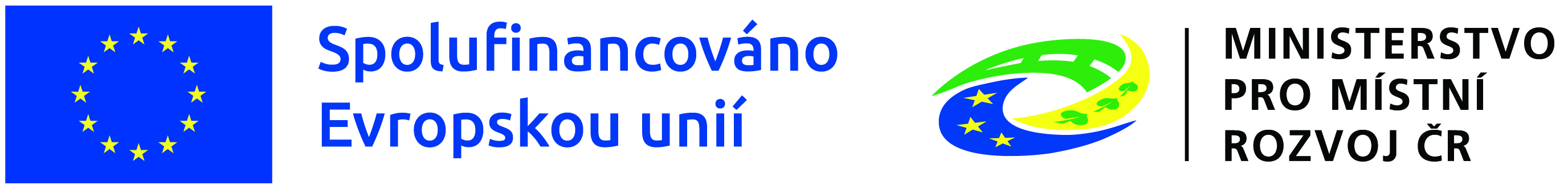 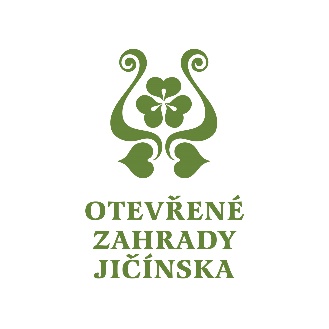 Nepřímé výdaje
Dokumentace žádosti o podporu - příprava a zpracování žádosti o podporu a poradenství s tím spojené, právní služby; podklady pro hodnocení; odborné a znalecké posudky pro přípravu žádosti o podporu
Administrativní kapacity a řízení projektu - zpracování zpráv o realizaci projektu, žádostí o platbu, účetnictví, archivace dokumentů k projektu; hrubá mzda, plat nebo odměna z dohod zaměstnanců pracujících na přípravě a realizaci projektu; tuzemské cestovní náhrady: jízdné v ČR, ubytování v ČR, stravné v ČR. 
Poplatky - pojištění majetku pořízeného z dotace; poplatky související s uzavřením kupní smlouvy, popř. smlouvy o smlouvě budoucí kupní;
Publicita projektu 

Více ve Specifických pravidlech pro žadatele
20
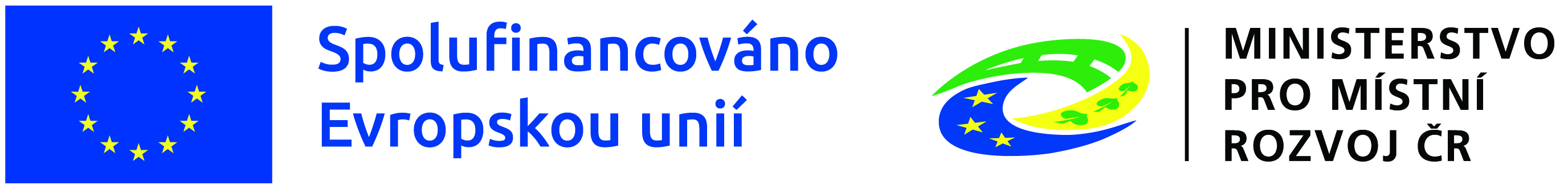 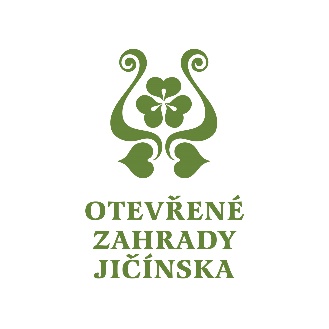 Nezpůsobilé výdaje
úroky z dlužných částek, kromě grantů udělených v podobě subvencí úrokových sazeb nebo subvencí poplatků za záruky; 

nákup nezastavěných a zastavěných pozemků za částku přesahující limity uvedené výše u nákupu pozemku; 

DPH v případech neuvedených v kapitole 8 Obecných pravidel.
21
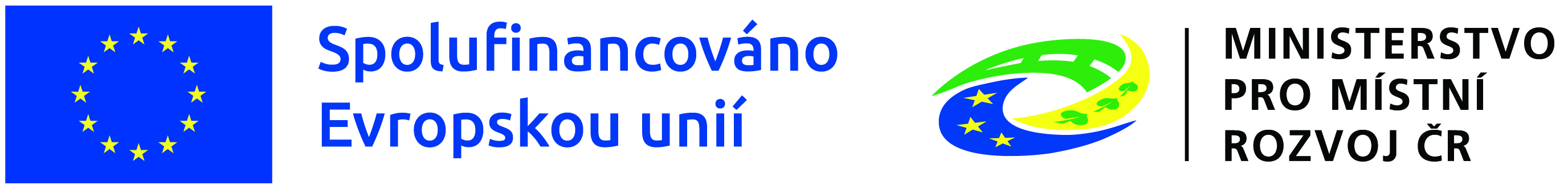 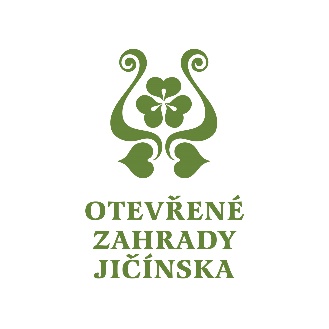 Udržitelnost projektu
5 let 

nutné podávání Zprávy o udržitelnosti v MS2021+ (příjemce dotace bude vyzván zprávou v systému)

U pořízené automobilové techniky musí příjemce vést knihu jízd, ze které bude zřejmé, že technika je využívaná minimálně z 51 % pro výkon služby jednotky SDH. Příjemce dokládá knihu jízd na vyžádání a při kontrolách na místě.
22
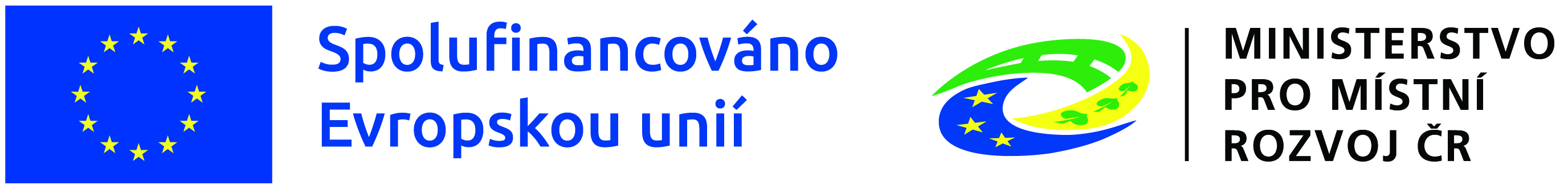 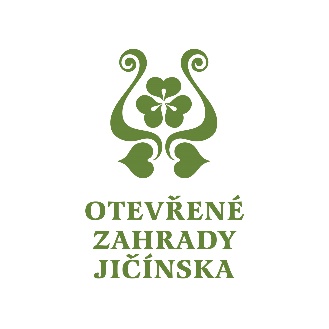 Indikátory k aktivitě B
Viz. Příloha č.1 Metodické listy indikátorů
23
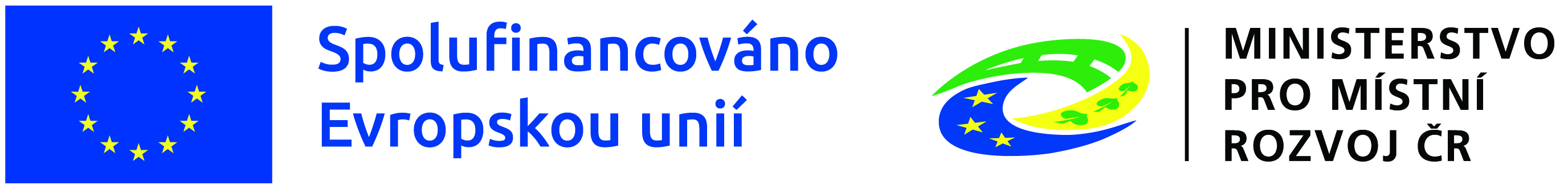 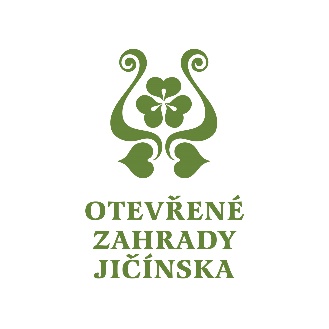 Povinné přílohy k žádosti o podporu
U povinných příloh, které nejsou pro projekt relevantní (např. přílohy č. 5 – 8), žadatel namísto povinné přílohy vloží dokument, ve kterém uvede, že je pro něj příloha nerelevantní včetně dostatečného zdůvodnění pro toto tvrzení. 

Plná moc - dokládá se v případě přenesení pravomocí žadatele na jinou osobu
Zadávací a výběrová řízení - K podané žádosti o podporu předloží žadatel k jednotlivým zakázkám všechny do té doby uzavřené smlouvy na plnění zakázek obsažených v projektu, včetně případných uzavřených dodatků. 
Podklady pro hodnocení – obdoba Studie proveditelnosti z minulého období - musí být zpracovány podle osnovy uvedené v příloze č. 2 Specifických pravidel. Slouží k posouzení potřebnosti a realizovatelnosti projektu. Pokud některá kapitola není pro projekt relevantní, žadatel pod označením a názvem kapitoly odůvodní její nevyplnění. 
Doklad o prokázání právních vztahů k nemovitému majetku, který je předmětem projektu - výpis z KN. Žadatel tuto skutečnost uvede, fyzicky však výpis není povinen dokládat.
24
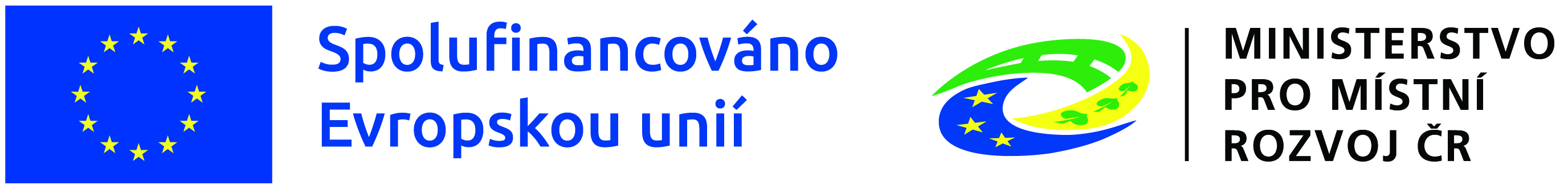 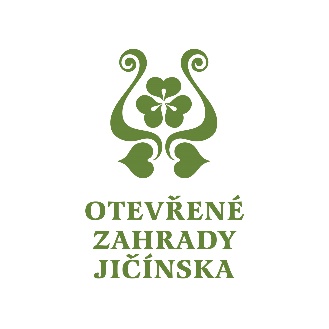 Povinné přílohy k žádosti o podporu
Doklad prokazující povolení umístění stavby v území dle stavebního zákona – NERELEVANTNÍ
Doklad prokazující povolení k realizaci stavby dle stavebního zákona – NERELEVANTNÍ
Projektová dokumentace stavby – NERELEVANTNÍ
Rozpočet stavebních prací – NERELEVANTNÍ
Podklady pro stanovení kategorií intervencí a kontrolu limitů – příloha musí být doložena ve formátu a podrobnosti podle vzoru uvedeného v příloze č. 4 Specifických pravidel
Smlouva o zřízení bankovního účtu
Souhlasné stanovisko HZS ČR – Vzor dokumentu Stanoviska k technickým podmínkám je uveden v příloze č. 10 Specifických pravidel. Žadatel zde vyplní oddíl II., IV. a V. Přílohou č. 1 žádosti o vydání Stanoviska k technickým podmínkám je úplné znění technických podmínek komodity pořizované v rámci projektu 61. výzvy IROP 2021 – 2027.
Průkaz energetické náročnosti budovy (PENB) – NERELEVANTNÍ
Krycí list výpočtu indikátoru 437 501 – Příloha musí být doložena ve formátu a podrobnosti podle vzoru uvedeného v příloze č. 5 Specifických pravidel
Kladné vyjádření MAS o souladu se schválenou strategií CLLD
25
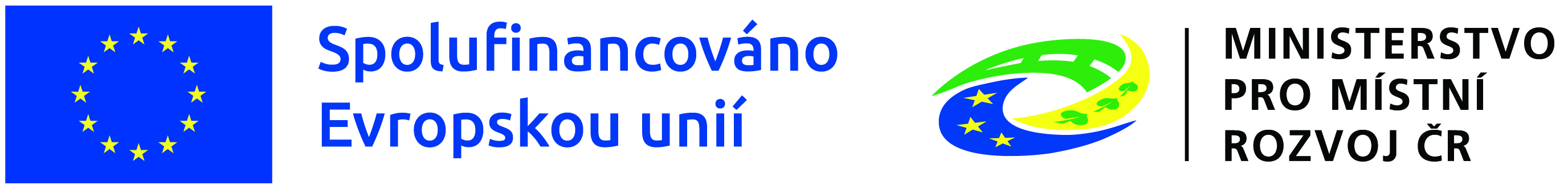 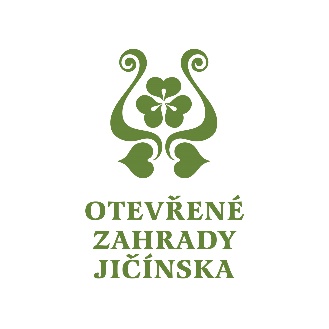 4. Webová aplikace IS KP21+ (MS2021+)
Žadatel zpracovává a podává žádost o podporu integrovaného projektu prostřednictvím MS2021+ v případě, že byl projektový záměr vybrán MAS a bylo mu vydáno kladné vyjádření MAS o souladu se schválenou strategií CLLD (platnost 60 kalendářních dnů).

Žadatel postupuje dle podmínek nadřazené výzvy ŘO IROP pro podání žádostí o podporu. 
Podmínky nadřazených výzev a další postupy jsou v gesci ŘO IROP.

Všechny podmínky ŘO IROP k 61. výzvě  a dokument s detailním postupem vyplnění žádosti o dotaci v MS2021+ je ke stažení:
https://irop.mmr.cz/cs/vyzvy-2021-2027/vyzvy/61vyzvairop
26
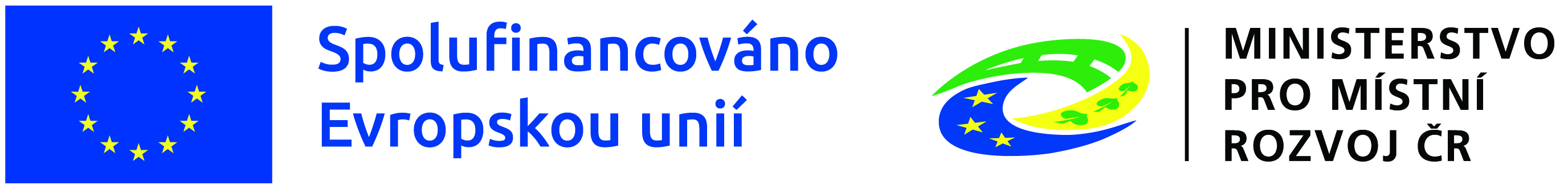 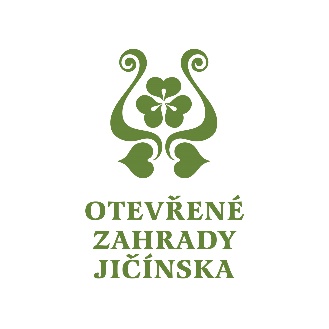 Postup pro odevzdání kompletní žádosti o podporu
Elektronickou žádost o podporu v MS2021+ vždy připodepisuje pověřený zástupce MAS, jemuž je žádost nasdílena žadatelem.

Způsob jednání v MS2021+ musí být nastaven jako Podepisují všichni signatáři . Jako první signatář v pořadí je nastaven vedoucí SCLLD (Kamila Kabelková), jako druhý signatář v pořadí je nastaven statutární zástupce žadatele (případně osoba s plnou mocí zastupující žadatele), jako čtenář/editor projektu je nastaven vedoucí SCLLD (Kamila Kabelková)
Žadatel tedy nastaví počet podepisujících osob na 2
27
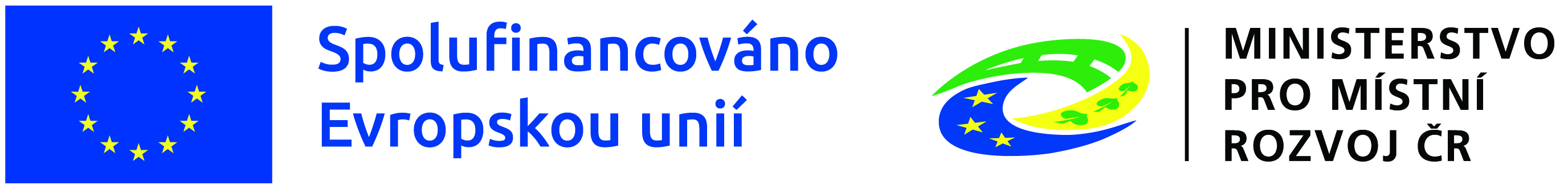 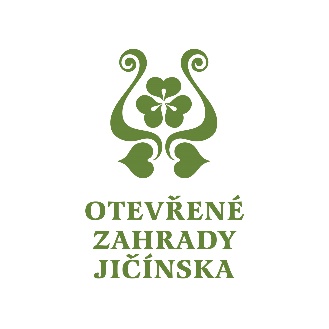 28
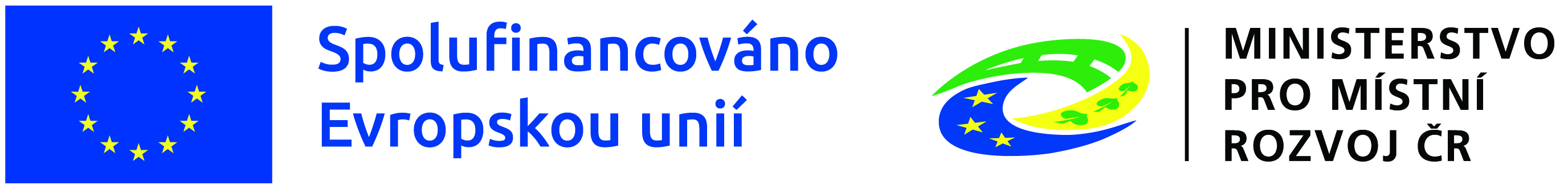 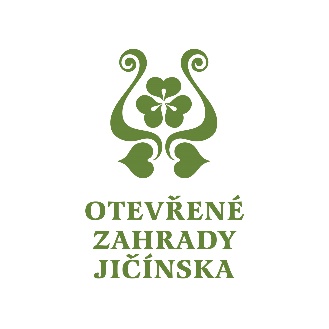 Postup pro odevzdání kompletní žádosti o podporu
Jakmile bude mít žadatel žádost hotovou, tak ji finalizuje a informuje MAS, že žádost je v MS2021+ finalizována. Po finalizaci žádosti o podporu dochází k aktivaci záložky Podpis žádosti. 

MAS posoudí, jestli je žádost o podporu v souladu s původně předloženým záměrem (zejména zaměření projektu, celková požadovaná částka, příp. další parametry hodnocené kritérii MAS) 

Pokud ano, žádost bude v MS2021+ elektronicky podepsána vedoucím zaměstnancem SCLLD.  Tímto postupem MAS osvědčí soulad elektronické žádosti s Projektovým záměrem, jež byl předmětem hodnocení MAS.

Následně žádost podepíše elektronicky i oprávněná osoba žadatele. 

Tímto je žádost o podporu připravena k podání – v záhlaví žádosti o podporu se objeví tlačítko „PODÁNÍ“– podat lze pouze ručně stiskem tlačítka
29
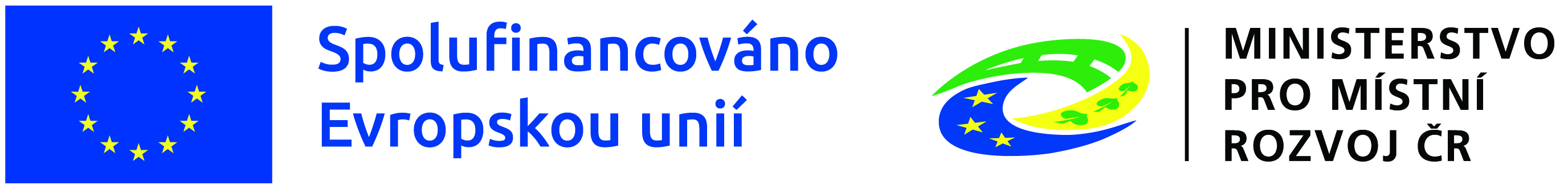 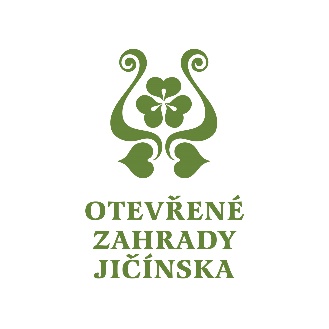 Upozornění na změny při přihlašování do MS2021+
Dne 30. 8. 2023 se noví uživatelé budou moci registrovat do MS2021+ již jen prostřednictvím využití autentizace vůči Externí identitě Identita občana.

Stávající uživatelé budou vyzváni k úpravě své identity v MS2021+.Ti uživatelé, kteří již využívají pouze jeden účet a autentizaci prostřednictvím Identity občana, nebudou muset žádnou změnu provádět.Ti uživatelé, kteří využívají k autentizaci ADFS budou muset v rámci procesu úpravy identity provázat svůj účet MS2021+ s Identitou občana.
V listopadu 2023 bude ukončena možnost se standardně přihlašovat přes ADFS, ale stále bude možné žádat o úpravu identity.Proces bude spočívat ve vyplnění formuláře s žádostí o úpravu identity MS2021+ a odeslání ke zpracování.
Více na: https://iskp21.mssf.cz/
30
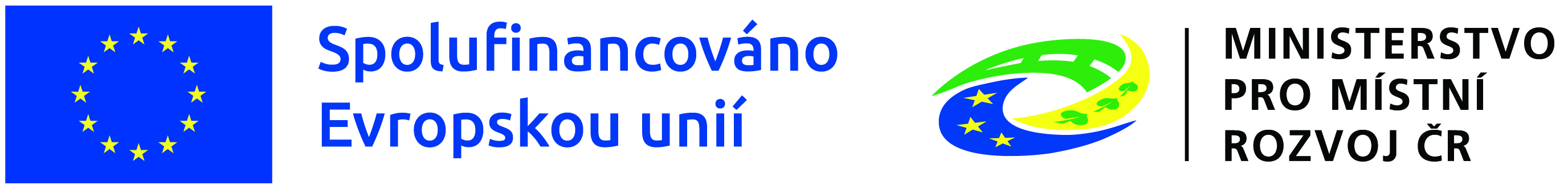 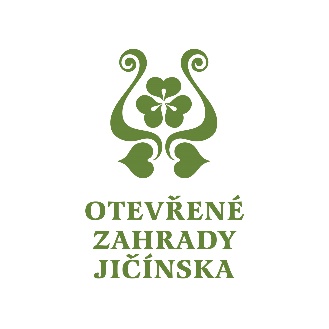 Povinnosti příjemců v oblasti publicity
Příjemci jsou povinni poskytnout součinnost při propagaci realizovaných projektů.
Po vydání právního aktu/rozhodnutí o poskytnutí dotace a v průběhu realizace projektu je příjemce povinen informovat veřejnost o získané podpoře z fondů EU.

Povinné informační a propagační nástroje (také „povinná publicita“) jsou závazné pro všechny příjemce. Jedná se o následující:
webová stránka (existuje-li),
post na sociální síti (existuje-li) – dokládá se printscreenem příspěvku,
plakát o minimální velikosti A3 nebo alternativy uvedené v odst. e) kapitoly 10.1 Obecných pravidel, u projektu do 500 tis. EUR (cca 12,5 mil. Kč))

Minimální informace, které budou uvedeny na nástrojích povinné publicity:
název projektu v plné nebo zkrácené formě v souladu s názvem v MS2021+,
hlavní cíl projektu,
logolink: znak EU s povinným textem a logem MMR (viz kapitola 10.3 Obecných pravidel)
31
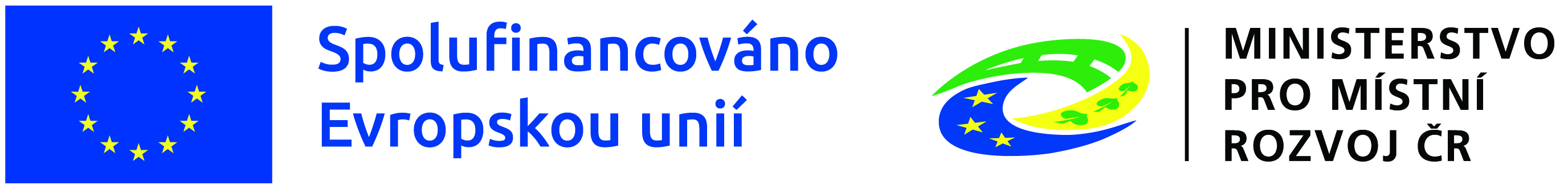 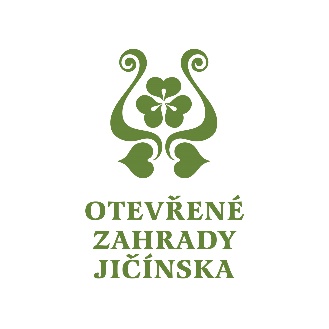 Pravidla pro zobrazování log
Grafické normy pro logo EU a vymezení standardních barev jsou uvedeny v doporučujícím Manuálu jednotného vizuálního stylu fondů EU v programovém období 2021–2027
Loga se vždy umisťují tak, aby byla zřetelně viditelná a úměrně velká k dokumentu
Logo EU je vždy na první pozici zleva v horizontálním řazení a na nejvyšší pozici ve vertikálním řazení. Logo ŘO IROP (MMR), je umístěno na druhé pozici. Pokud je kromě loga ŘO IROP použito i další logo (například příjemce), je umístěno na třetí pozici.
Logo EU musí mít vždy nejméně stejnou velikost (výšku) jako všechna ostatní použitá loga
Preferované zobrazení loga EU je v barevném provedení.
32
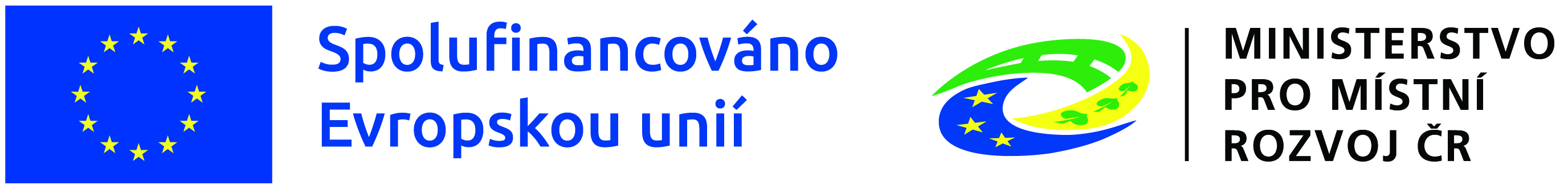 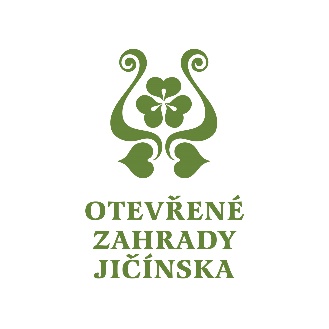 Důležité odkazy
Výzva MAS včetně příloh (projektový záměr, kritéria hodnocení MAS, kontrolní listy a další přílohy ke stažení): 
https://www.otevrenezahrady.cz/vyzvy-pro-zadatele-prehled/irop_2021-2027

Text výzvy IROP, obecná a specifická pravidla včetně příloh, postup pro podání žádosti v MS2021+:
https://irop.mmr.cz/cs/vyzvy-2021-2027/vyzvy/61vyzvairop 

Kontrolní listy CRR k hodnocení žádostí:
Kontrolní listy pro hodnocení formálních náležitostí a přijatelnosti | CRR

Konzultační servis CRR: 
https://www.crr.cz/irop/konzultacni-servis-irop/

Odkaz na systém MS2021+ pro podání plné Žádosti o podporu: 
https://iskp21.mssf.cz/
33
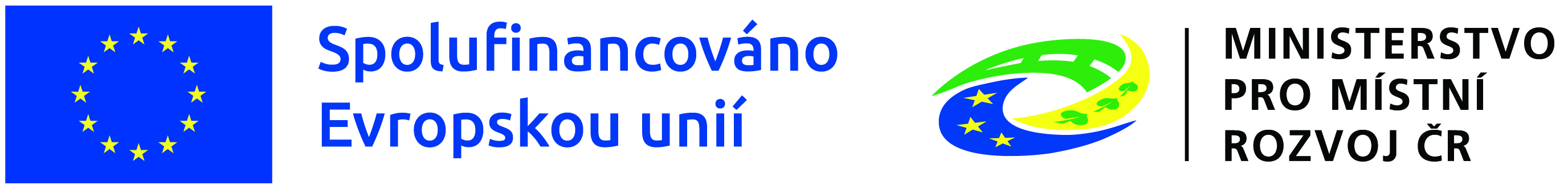 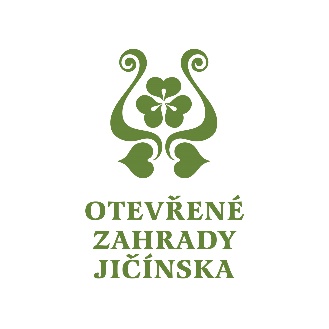 5. Různé, diskuze
34
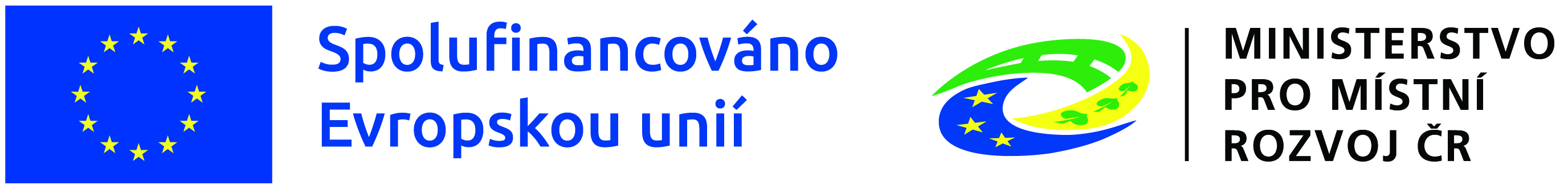 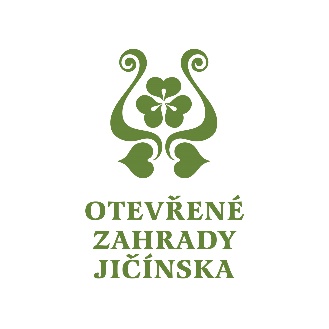 Děkujeme za pozornost
Otevřené zahrady Jičínska z. s.17. listopadu 1074, 506 01 Jičín

Kontakt:
Mgr. Kamila Kabelková, vedoucí zaměstnanec pro realizaci SCLLD, tel. 602 420 396

Email: otevrenezahrady@seznam.cz, irop@otevrenezahrady.cz 
www.otevrenezahrady.cz, https://www.facebook.com/otevrenezahrady
35